Can you make a word list for one of these sounds?
Wednesday 3nd February 2021
Today we will…

Read a list of words. 
Spell words from the list.
finish reading the story and answer questions.
Write around the story.
from
such
smell
must
if
soft
hand
rock
Read the following questions and choose the correct ending.

Fox and the chicks went to the pond to get a drink/ go for a swim/ have a rest.
The duckchick said, “Run back to the pond/ the den/ Mama Hen.
Does this story remind you of another story?
“Thanks, duckchick!”
clucked Mama Hen.
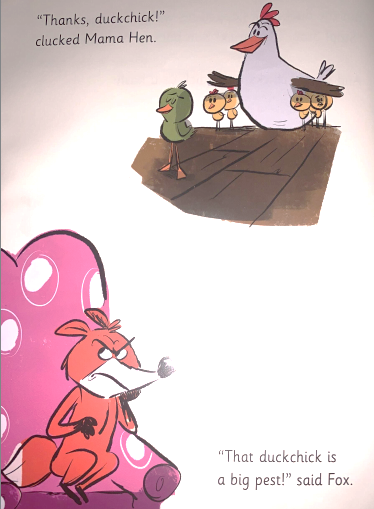 “That duckchick is a big pest!” said Fox.
Read the following questions and choose the correct ending.

Mama Hen was angry/ silly/ happy with the duckchick.
How did the Fox feel at the end?
1
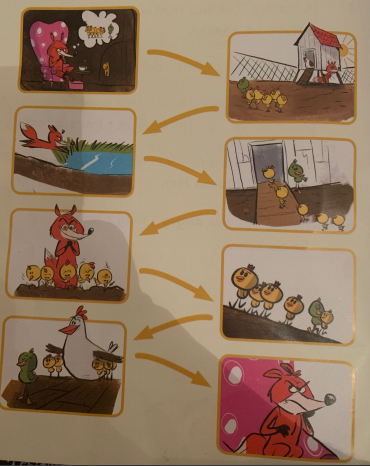 2
3
4
5
6
7
8